Maths
Independent Task
To identify angles within shapes
Mr Critchlow
‹#›
To Start
Take a look at the sequences below, can you complete them by filling in the missing numbers and saying the rule. The first one has been done for you.
‹#›
Moving On - label the angles as acute, obtuse or right angle
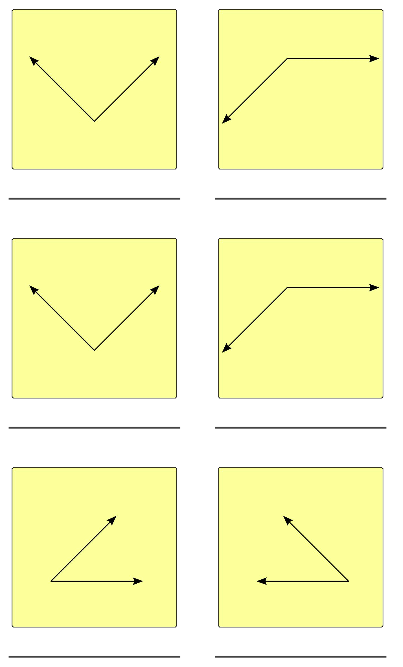 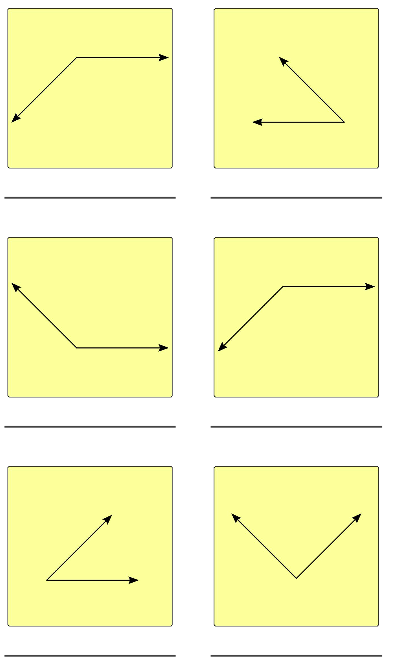 ‹#›
Main Task - 1
Read the statements carefully. You must decide if they are SOMETIMES true, ALWAYS true or NEVER true. Use a diagram or 2 for each to prove your thinking.
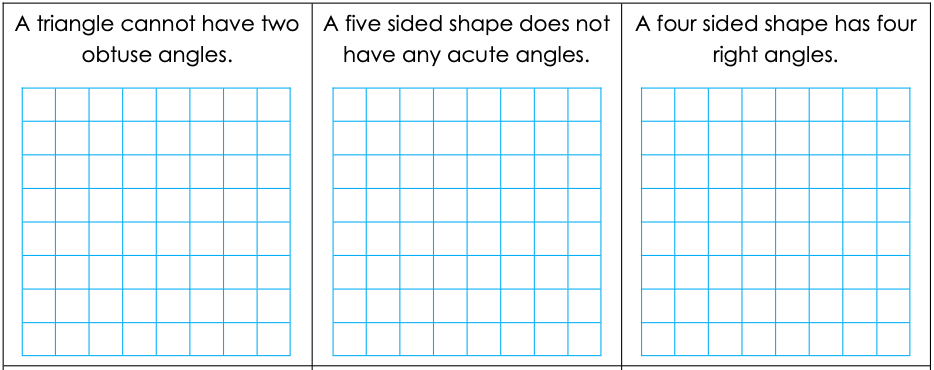 ‹#›
Main Task - 2
Read the statements carefully. You must decide if they are SOMETIMES true, ALWAYS true or NEVER true. Use a diagram or 2 for each to prove your thinking.
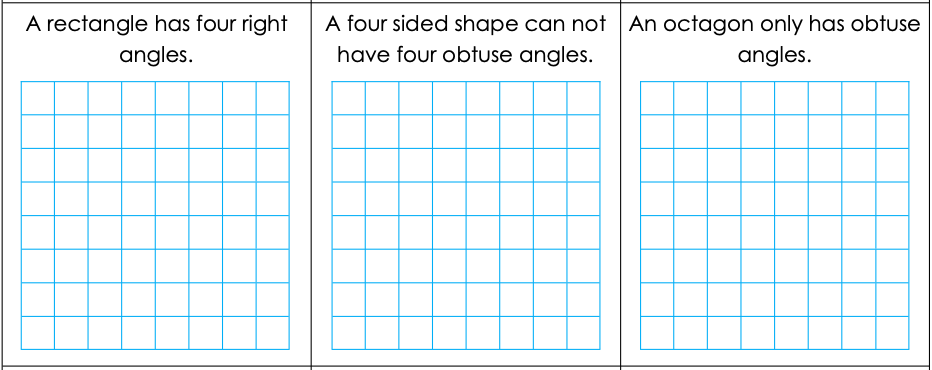 ‹#›
Main Task - 3
Read the statements carefully. You must decide if they are SOMETIMES true, ALWAYS true or NEVER true. Use a diagram or 2 for each to prove your thinking.
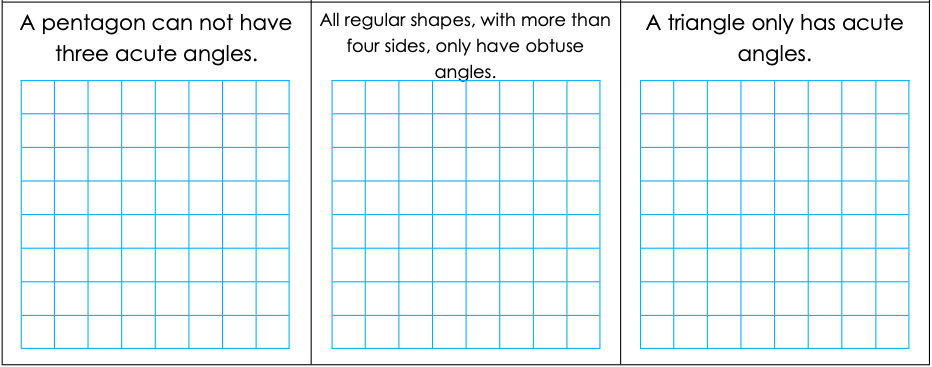 ‹#›